CEIS114-Introduction to Digital Devices
Where you will explore concepts of electronics, particularly digital electronics.
Introduction
IoT devices use sensors, controllers, and actuators and are connected via the Internet. They are used in various industries and households. Today's computing power in smartphones far exceeds that of the 1960s computers. These devices heavily utilize digital technology and work with binary language. Implementing state machines in IoT devices provides efficiency and compactness. This enhances device
Project Plan for IoT Traffic Controller
ESP32 Microcontroller Mounted and powered on
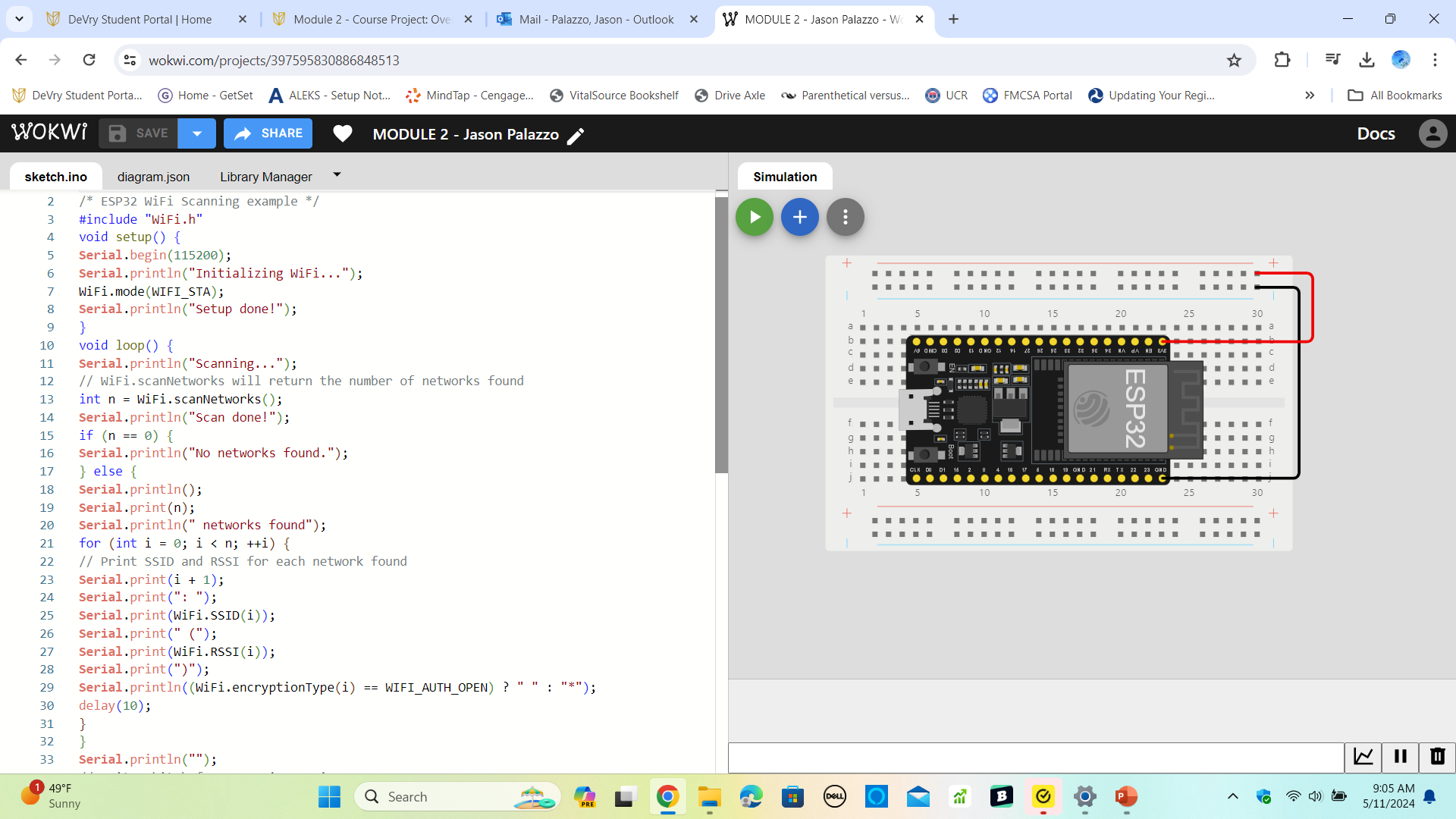 Serial Monitor showing the available networks
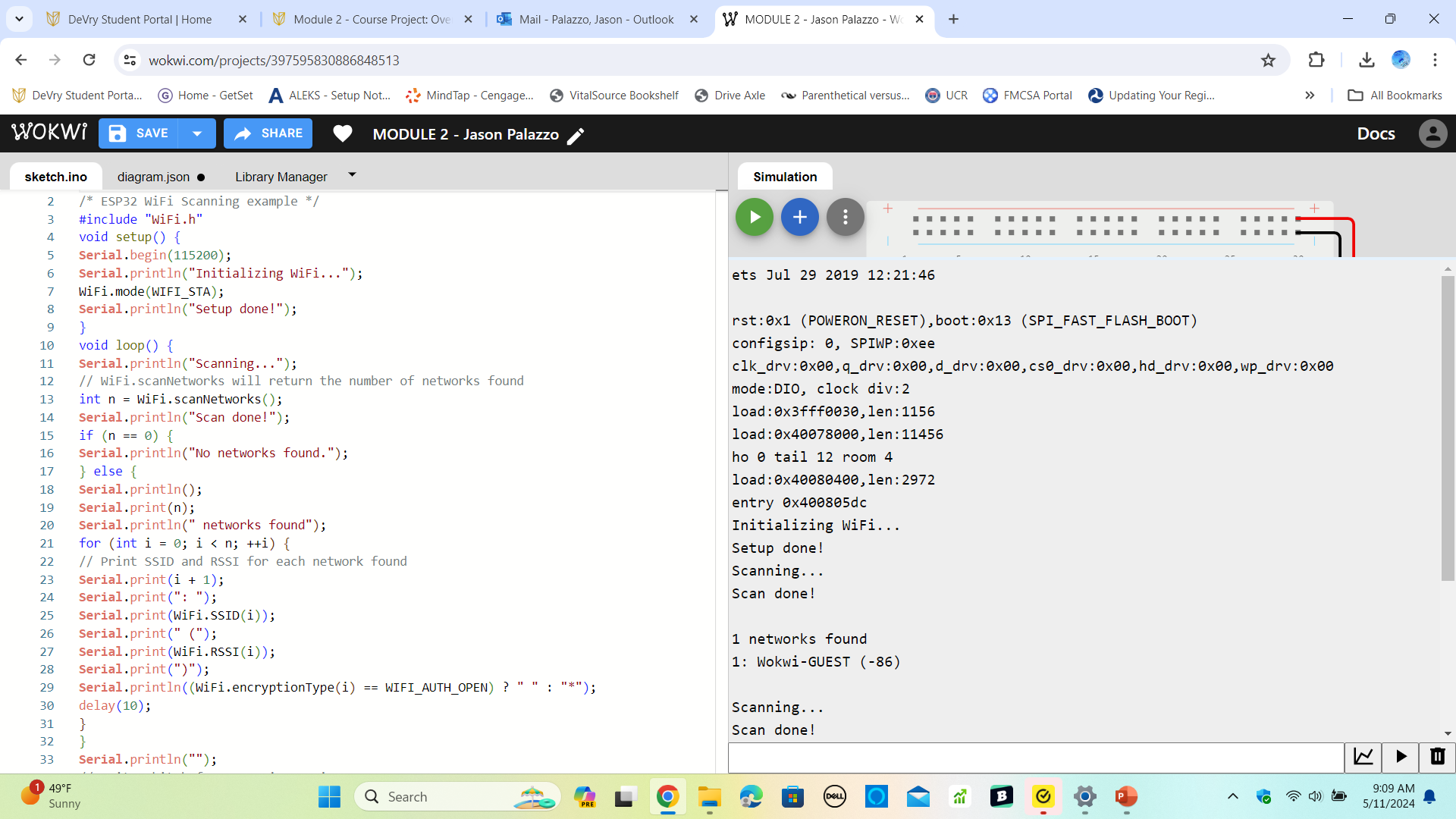 Creating the Traffic Controller
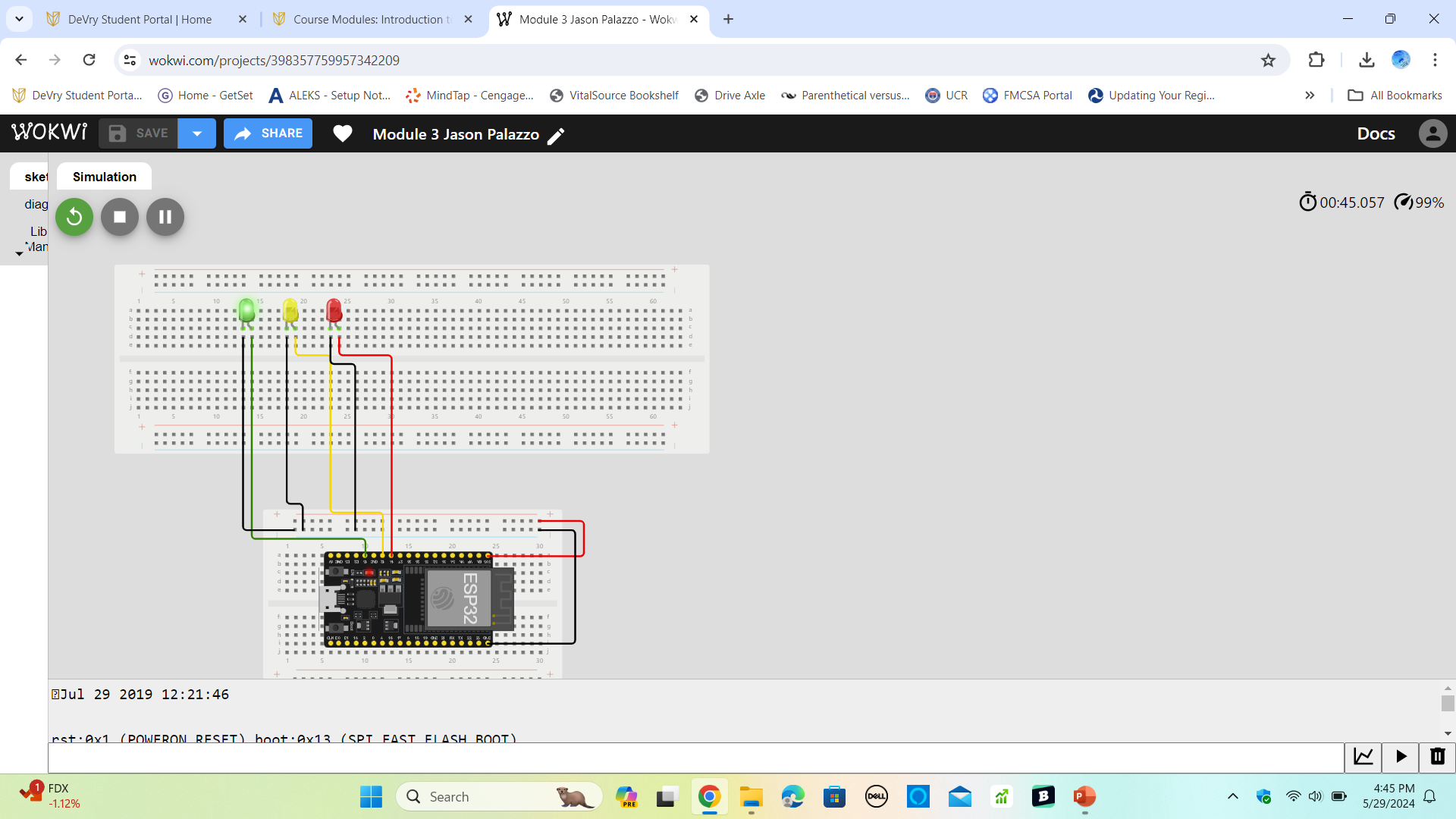 Circuit with working LEDs
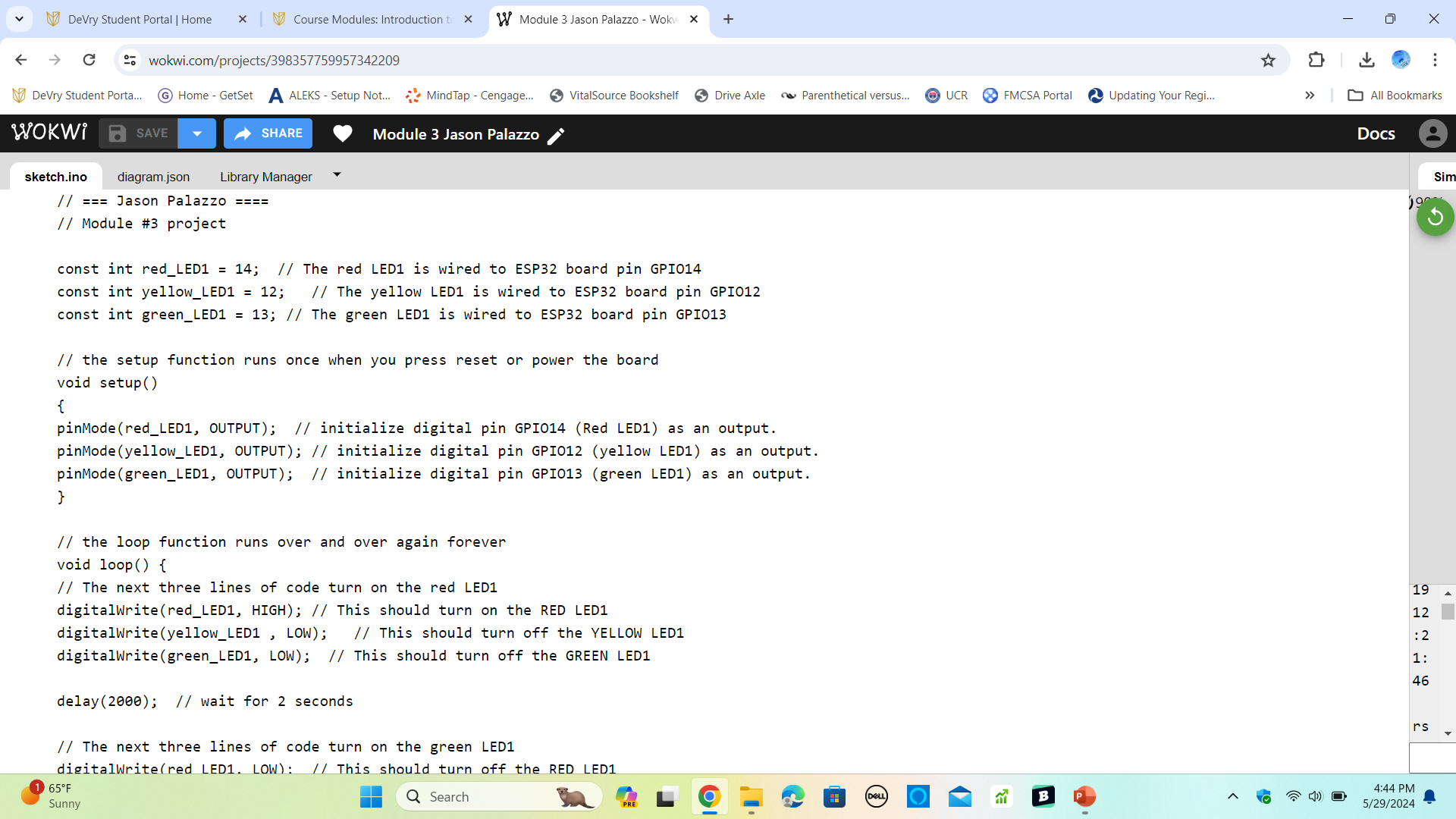 Code in the Wokwi Code Editor showing your name in the comment
Creating a Multiple Traffic Light Controller
Circuit with working LEDs
Code Wokwi Code Editor showing your name in the comment
Creating a Multiple Traffic Light Controller with a Cross Walk
Circuit with working LEDs
Code in Wokwi
Serial Monitor in Wokwi
Creating a Multiple Traffic Light Controller with a Cross Walk  and an Emergency Buzzer
Circuit with working LEDs and LCD display
Code in Code Editor
Serial Monitor output
Creating a Multiple Traffic Light Controller with a Cross Walk and an Emergency Buzzer with secured IoT Control via Web
Circuit with working LEDs and LCD display (Building/Operation)
Code in Code Editor (Testing)
Serial Monitor (Testing)
Career Skills
To achieve success in your career, it's essential to comprehend the factors that drive, influence, and sustain the demand for your chosen field. This understanding provides valuable insights into the evolving electronic device market and the associated challenges and opportunities. Personally, I have honed my skills in IoT devices, specializing in the utilization of sensors, controllers, and actuators.
Challenges
I encountered some challenges during this journey, primarily related to the code. I required assistance as the supplied code was not working as intended. I addressed this issue by researching and learning how to write code in order to rectify the errors in the provided code.
Conclusion
This project gave me an excellent introduction to the world of digital devices. Understanding fundamental concepts of electronics, particularly digital electronics, operations, security, and troubleshooting is essential in this field. The course project involved building a simple, smart traffic controller. As a result, I gained a solid understanding of the hardware implementation and software development using code in Wokwi, as well as utilizing the serial monitor.
References
https://devryu.instructure.com/courses/109123/modules
https://www.youtube.com/watch?v=2NpRkV1qLDY